1A/2. (MÁ 8.)
Két autó egyszerre indul egymással szemben 20 km távolságból. Mekkora köztük a távolság negyed óra múlva, ha az egyik sebessége 25 km/h, a másiké 11 m/s? 

Megoldás
Mindkét test egyenletes mozgást végez: x = x0 + vt, 
vagyis  x1 = x01 + v1 t    és   x2 = x02 + v2 t .
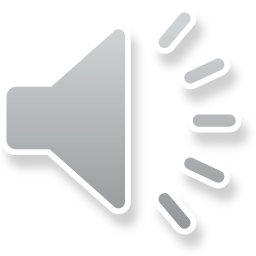 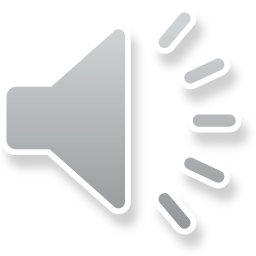 1A/2. (MÁ 8.)
Két autó egyszerre indul egymással szemben 20 km távolságból. Mekkora köztük a távolság negyed óra múlva, ha az egyik sebessége 25 km/h, a másiké 11 m/s? 

A két autó egymással szembe megy, ezért az egyik sebesség előjele negatív kell legyen. Ha az x tengelyt úgy vesszük fel, hogy az arra mutat, amerre az 1-es autó megy, akkor a 2-es autó sebessége negatív: v2 = –11 m/s = –39,6 km/h.

A helykoordináták így 
SI alapegységekkel felírva:  x1 = 6,944 t   és   x2 = 20000 – 11 t :   itt t s-ban értendő; ill.
km/h-ban felírva:   x1 = 25 t   és   x2 = 20 – 39,6 t :  itt t h-ban értendő.
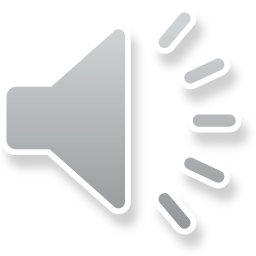 1A/2. (MÁ 8.)
Két autó egyszerre indul egymással szemben 20 km távolságból. Mekkora köztük a távolság negyed óra múlva, ha az egyik sebessége 25 km/h, a másiké 11 m/s? 

A két autó egymással szembe megy, ezért az egyik sebesség előjele negatív kell legyen. Ha az x tengelyt úgy vesszük fel, hogy az arra mutat, amerre az 1-es autó megy, akkor a 2-es autó sebessége negatív: v2 = –11 m/s = –39,6 km/h.

A helykoordináták így 
SI alapegységekkel felírva:  x1 = 6,944 t   és   x2 = 20000 – 11 t :   itt t s-ban értendő; ill.
km/h-ban felírva:   x1 = 25 t   és   x2 = 20 – 39,6 t :  itt t h-ban értendő.

Helyettesítsük be a megadott időt:
SI alapegységekkel t* = 0,25 h = 0,25 h ∙ 3600 (s/h) = 900 s:
x1 = 6,944∙900 = 6250 m   és   x2 = 20000 – 11∙900 = 10100 m;
km/h-ban felírva:
x1 = 25∙0,25 = 6,25 km   és   x2 = 20 – 39,6∙0,25 = 10,1 km.

A két autó közötti távolság d = │x1 – x2│ = 3850 m = 3,85 km.
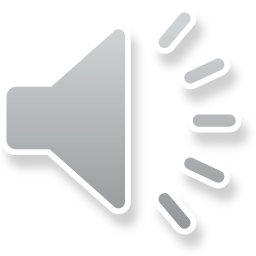